Оборотні кошти підприємства:поняття,класифікація і структура.
З Дисципліни економіка підприємства
Зміст
Вступ.
Структура оборотніх коштів.
Класифікація оборотніх коштів.
Склад оборотніх коштів.
Висновок.
Вступ
Оборотні кошти — це грошові ресурси, які вкладено в оборотні виробничі фонди і фонди обігу для забезпечення безперервного виробництва та реалізації виготовленої продукції. Оборотні кошти підприємства складаються з оборотних фондів.
Оборотні фонди — це частина засобів виробництва, яка повністю споживається в кожному технологічному циклі виготовлення продукції, змінює або втрачає свій первинний натуральний вигляд і повністю переносить свою вартість на вартість цієї продукції.
Структура оборотніх коштів.
Структура оборотних коштів – це питома вага вартості окремих статей оборотних виробничих фондів і фондів обігу в загальній сумі оборотних коштів.
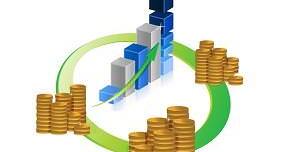 Класифікація оборотніх коштів
Оборотні кошти підприємства класифікуються за трьома ознаками:
     - залежно від участі їх у кругообігу коштів; 
     - за джерелами формування оборотних коштів.       
     -  за методами планування, принципами організації і регулювання   оборотних  коштів.
Склад оборотніх коштів.
Склад оборотних коштів – це сукупність вартості окремих елементів оборотних виробничих фондів і фондів обігу.
Оборотні кошти є однією зі складових частин майна підприємства. Стан і ефективність їхнього використання - одне з головних умов успішної діяльності підприємства. Розвиток ринкових відносин визначає нові умови їхньої організації. Висока інфляція, неплатежі й інші кризові явища змушують підприємства змінювати свою політику стосовно оборотних коштів, шукати нові джерела поповнення, вивчати проблему ефективності їхнього використання.
Висновок
Отже 
Оборотні кошти – це сукупність грошових коштів підприємства, необхідних для формування й забезпечення кругообігу виробничих фондів.
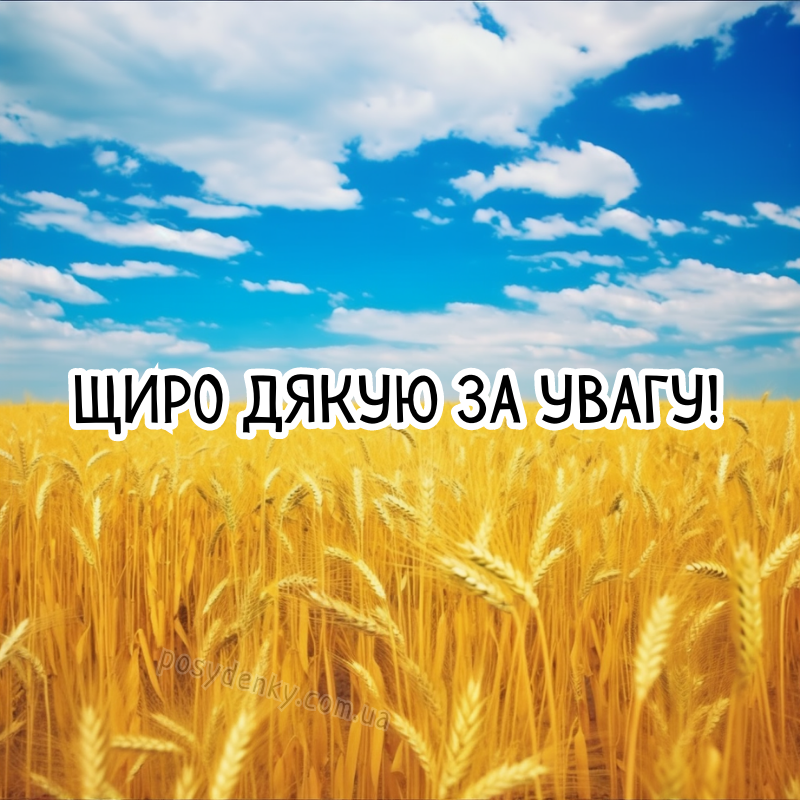